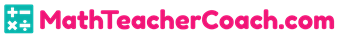 Operations with Rational Numbers
Unit 1 Lesson 2
Operations with Rational Numbers
Students will be able to:

•Add, subtract, multiply, and divide rational numbers using the standard algorithm for each operation.
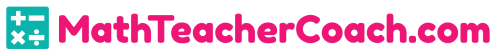 Operations with Rational Numbers
Key Vocabulary:
Rational numbers
Adding
Subtracting
Multiplying
Dividing
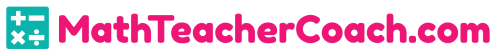 Operations with Rational Numbers
Adding and Subtracting Rational Numbers 
The rules for adding and subtracting integers and fractions also apply to adding and subtracting rational numbers.
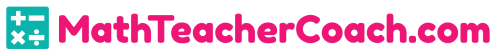 Operations with Rational Numbers
Rules for adding and subtracting rational numbers
When adding numbers with the same signs, add the absolute value of each number and take the common sign.
When adding numbers with different signs, subtract the smaller absolute value from the larger absolute value and take the sign of the larger absolute value.
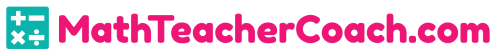 Operations with Rational Numbers
Rules for adding and subtracting rational numbers
To subtract, change to adding the opposite and follow the rules for adding signed numbers.
To add or subtract fractions, you must have a common denominator.
To add or subtract decimals, it is very important that you are adding values together for the same place value, which means you, must line up the decimal when adding numbers with decimals.
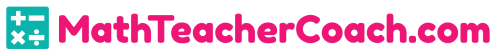 Operations with Rational Numbers
Sample Problem 1: Find each sum or difference.
a.
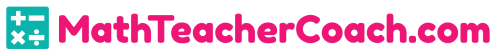 Operations with Rational Numbers
Sample Problem 1: Find each sum or difference.
a.
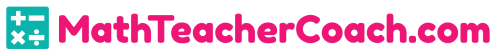 Operations with Rational Numbers
Sample Problem 1: Find each sum or difference.
b.
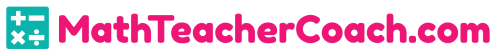 Operations with Rational Numbers
Sample Problem 1: Find each sum or difference.
b.
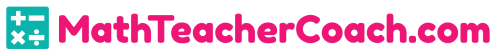 Operations with Rational Numbers
Sample Problem 1: Find each sum or difference.
c.
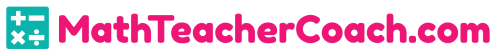 Operations with Rational Numbers
Sample Problem 1: Find each sum or difference.
c.
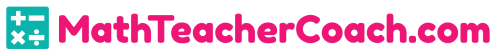 Operations with Rational Numbers
Sample Problem 1: Find each sum or difference.
d.
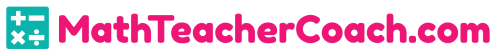 Operations with Rational Numbers
Sample Problem 1: Find each sum or difference.
d.
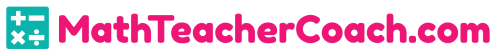 Operations with Rational Numbers
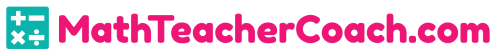 Operations with Rational Numbers
Multiplicative Properties:
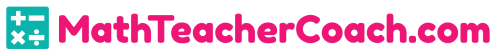 Operations with Rational Numbers
Sample Problem 2: Find each product.
a.
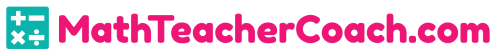 Operations with Rational Numbers
Sample Problem 2: Find each product.
a.
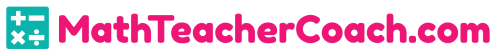 Operations with Rational Numbers
Sample Problem 2: Find each product.
b.
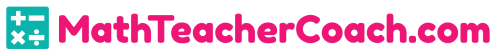 Operations with Rational Numbers
Sample Problem 2: Find each product.
b.
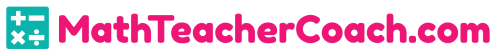 Operations with Rational Numbers
Sample Problem 2: Find each product.
c.
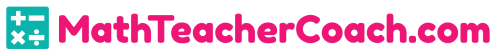 Operations with Rational Numbers
Sample Problem 2: Find each product.
c.
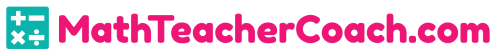 Operations with Rational Numbers
Sample Problem 2: Find each product.
d.
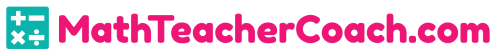 Operations with Rational Numbers
Sample Problem 2: Find each product.
d.
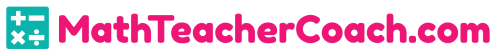 Operations with Rational Numbers
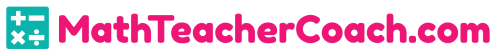 Operations with Rational Numbers
Division is multiplying by the reciprocal.
You only have to use the division rule if at least one of the numbers is a fraction or if the quotient will not be an integer.
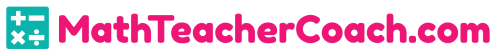 Operations with Rational Numbers
Sample Problem 3: Find each quotient.
a.
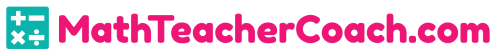 Operations with Rational Numbers
Sample Problem 3: Find each quotient.
a.
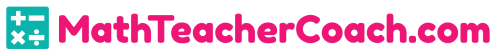 Operations with Rational Numbers
Sample Problem 3: Find each quotient.
b.
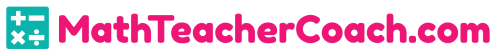 Operations with Rational Numbers
Sample Problem 3: Find each quotient.
b.
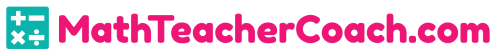 Operations with Rational Numbers
Sample Problem 3: Find each quotient.
c.
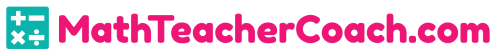 Operations with Rational Numbers
Sample Problem 3: Find each quotient.
c.
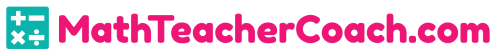 Operations with Rational Numbers
Sample Problem 3: Find each quotient.
d.
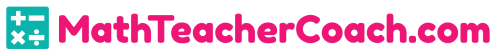 Operations with Rational Numbers
Sample Problem 3: Find each quotient.
d.
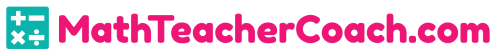